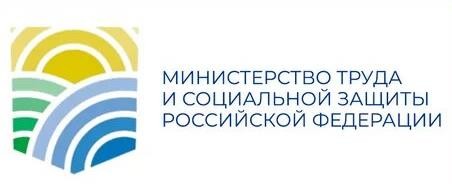 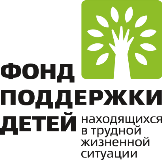 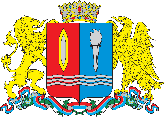 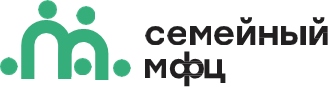 Цифровые сервисы для проведения дистанционных мероприятий, включая онлайн-консультирование
Докладчик:
И.о. директора ОБУСО «ЦЕНТР СОЦИАЛЬНОЙ ПОМОЩИ СЕМЬЕ И ДЕТЯМ «НА МОСКОВСКОЙ»»
Жалова А.А.
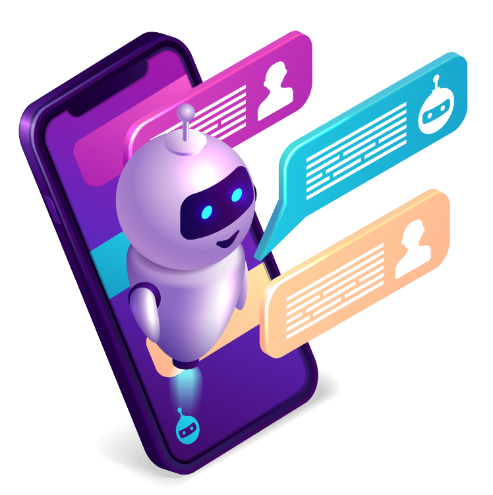 ЧАТ-БОТ
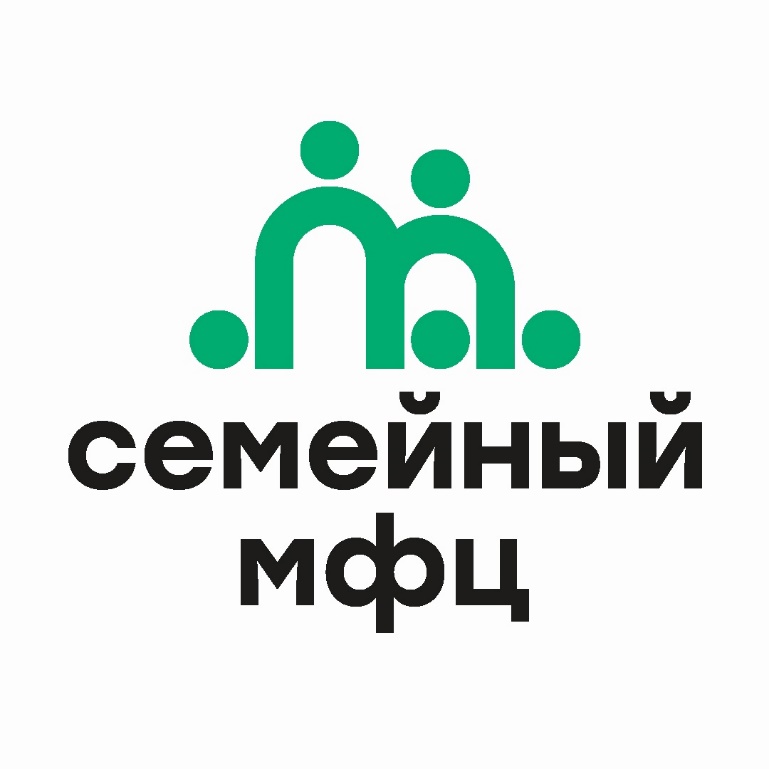 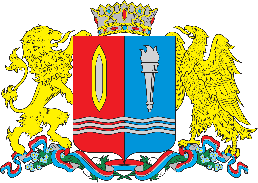 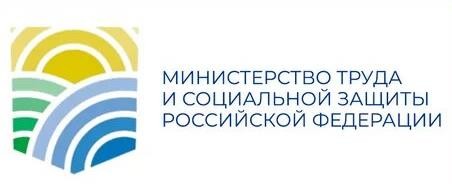 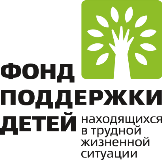 ОБУСО «ЦЕНТР СОЦИАЛЬНОЙ ПОМОЩИ СЕМЬЕ И ДЕТЯМ 
«НА МОСКОВСКОЙ»»

с 01.07.2023 Центр «На Московской» является 
участником пилотного проекта 
по созданию семейных многофункциональных  центров
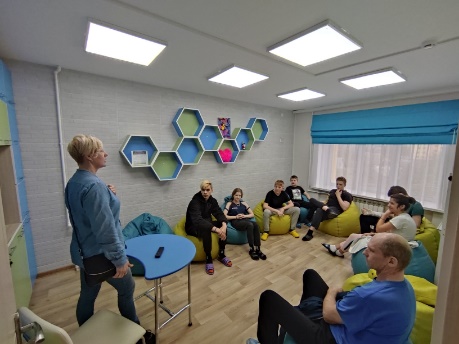 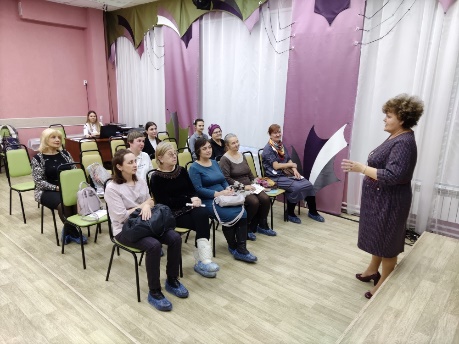 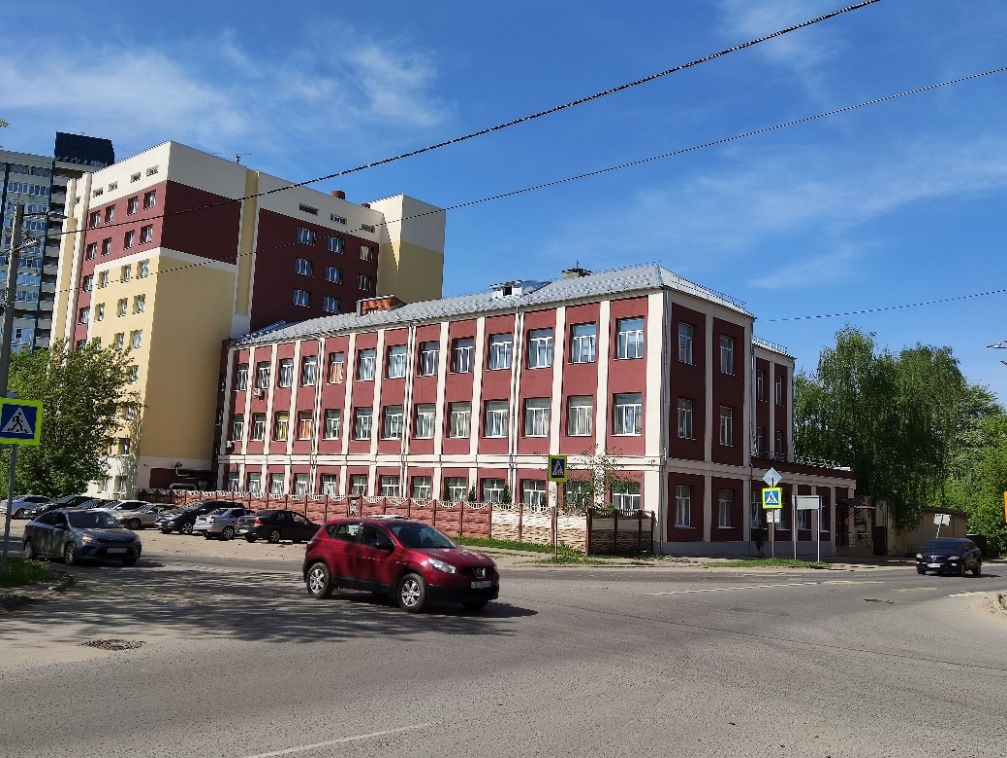 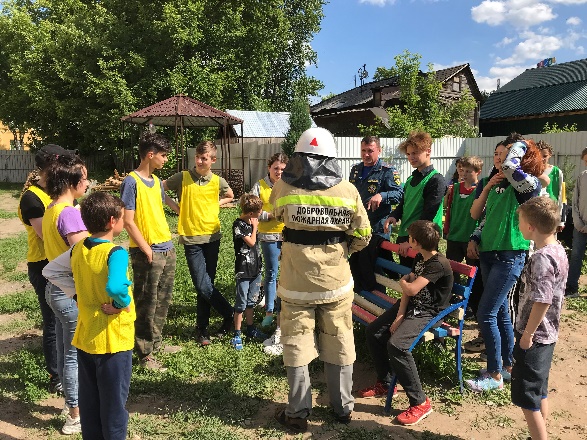 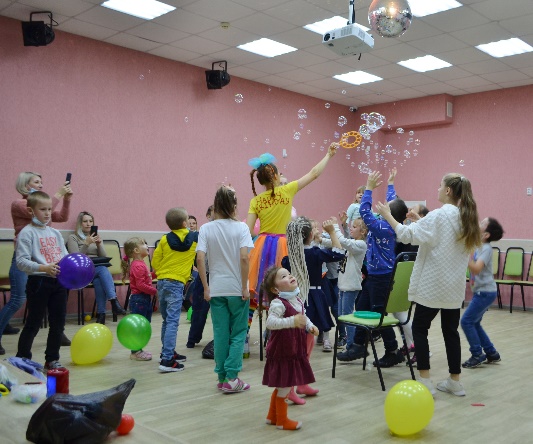 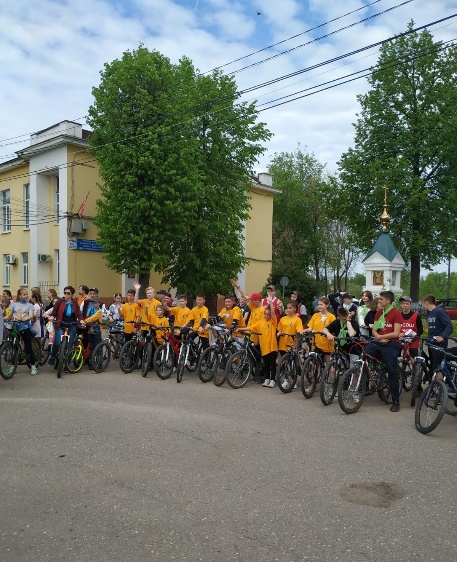 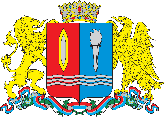 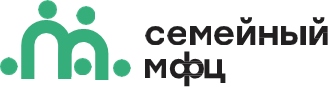 КОМПЛЕКСНЫЙ ПЛАН РЕАЛИЗАЦИИ МЕРОПРИЯТИЙ 
ПО СОЗДАНИЮ СЕМЕЙНЫХ МНОГОФУНКЦИОНАЛЬНЫХ ЦЕНТРОВ
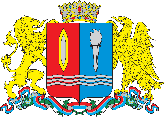 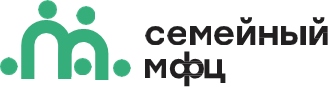 Социальная служба «Семейная диспетчерская»
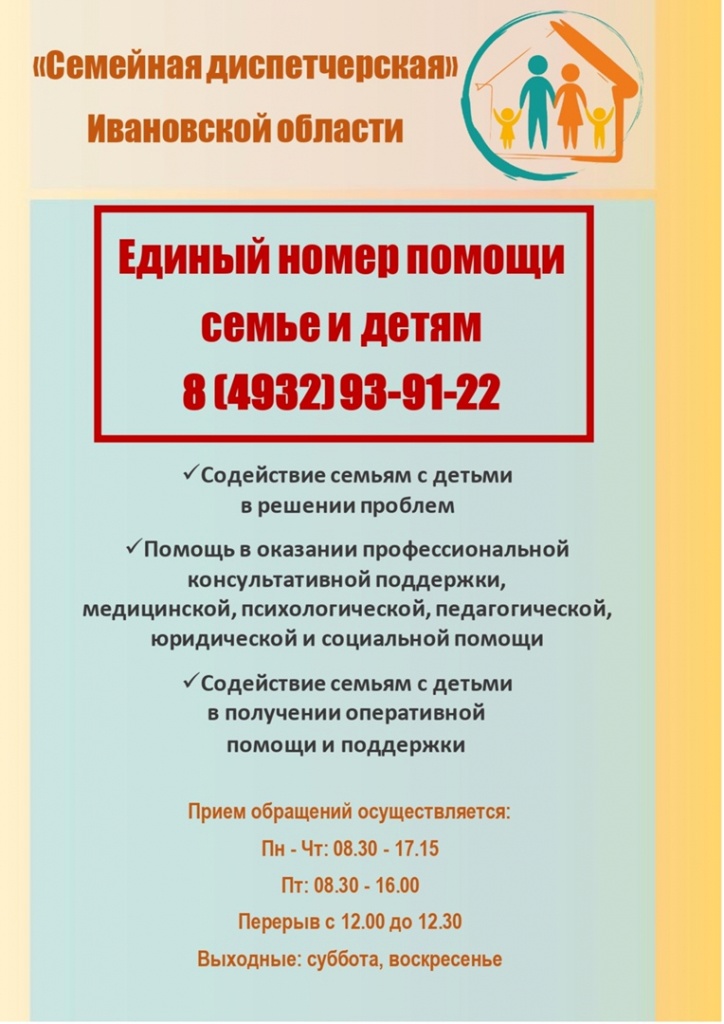 Звонки поступают с 23.08.2021г.
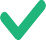 По состоянию на 13.09.2023 поступило - 422 обращения, из них:
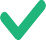 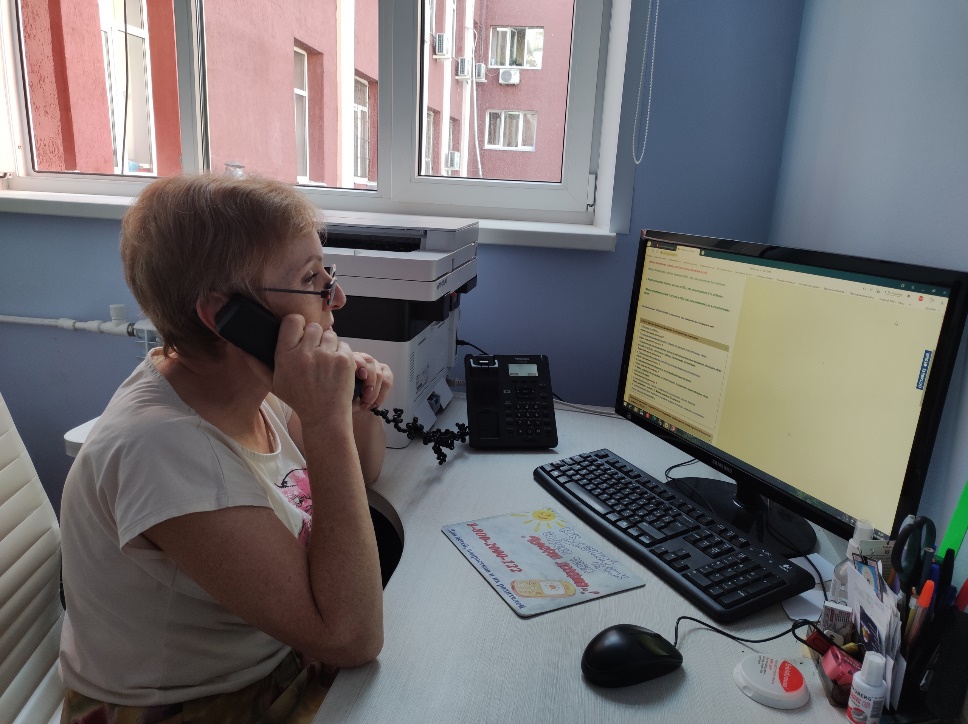 Наиболее частые обращения:
получение психолого-педагогической помощи в воспитании детей
получению льгот семьям, имеющих детей
получение государственной социальной помощи
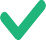 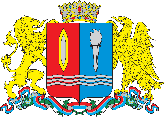 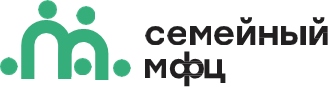 Социальная служба «Семейная диспетчерская»
Возникшие в ходе работы проблемы:



номер недоступен во время ремонтных работ на линии

длительное ожидание решения вопроса в случае необходимости межведомственного взаимодействия

отказ от обратной связи и предъявления персональных данных
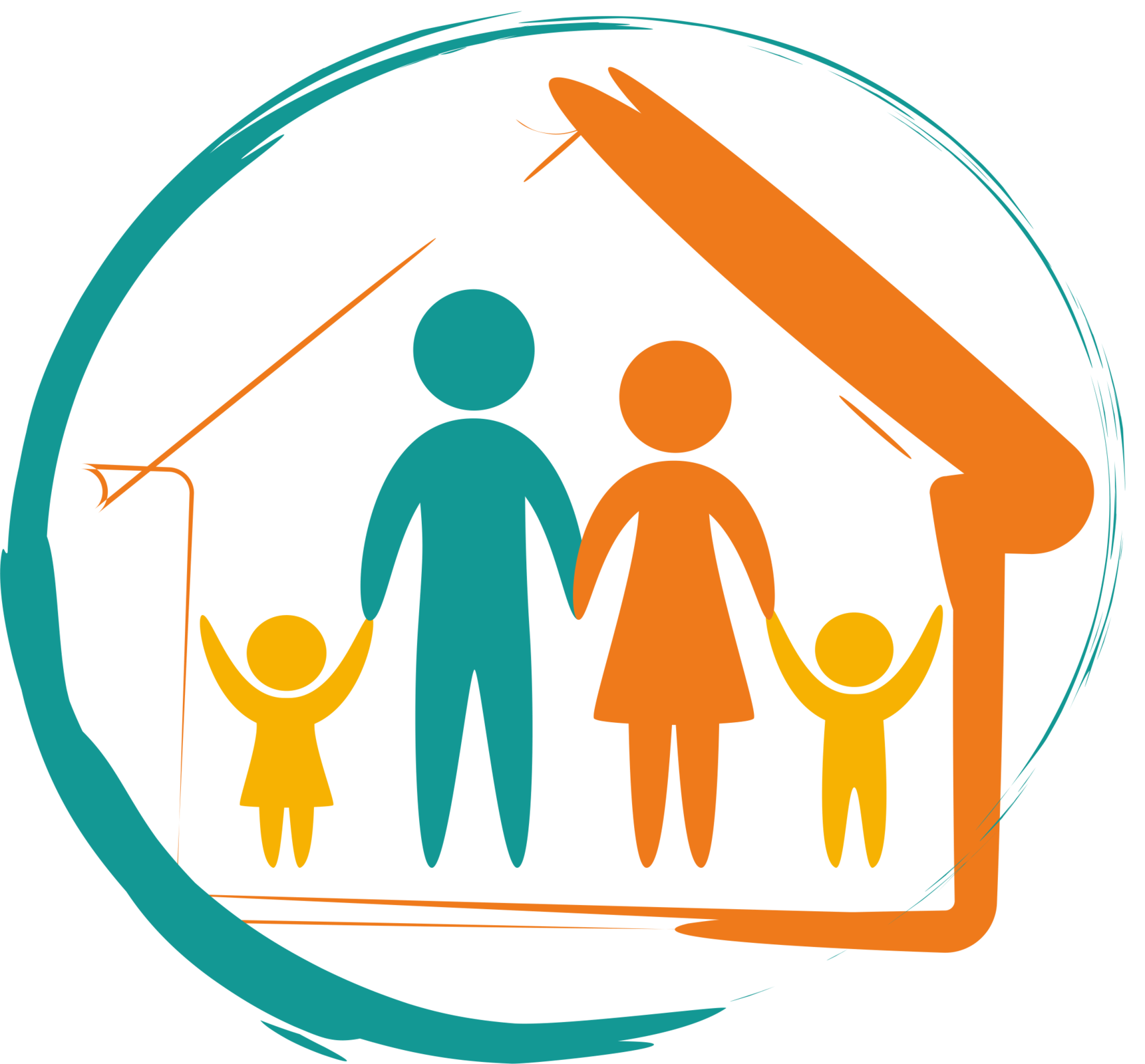 8 (4932) 93-91-22
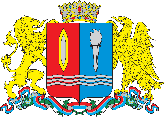 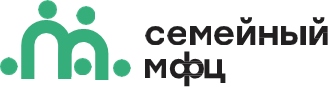 Создание чат-бота по вопросам оказания социальных услуг 
семьям и семьям с детьми Ивановской области
ПРЕИМУЩЕСТВА
ЭТАПЫ СОЗДАНИЯ
онлайн-сервис – хорошее решение возникших проблем в службе «Семейная диспетчерская»
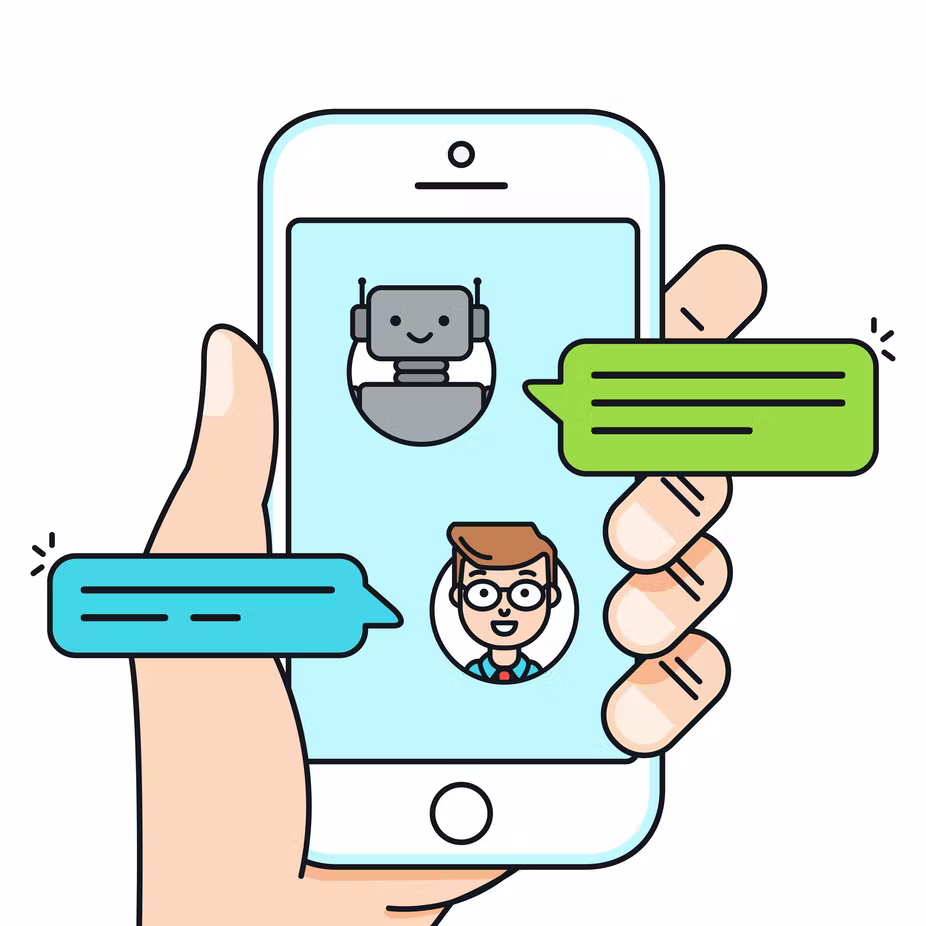 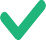 разработка алгоритма 
работы чат-бота
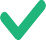 формат «Единого окна»
cоздание чат-бота 
на сайте учреждения
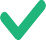 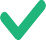 бесшовный маршрут
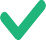 круглосуточная связь и 
поддержка 24/7
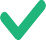 апробирование
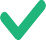 простота взаимодействия/ 
самообслуживание
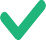 возможность перехода 
гражданина в чат госорганов и организаций
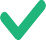 сбор данных, систематизация и 
отслеживание потребностей 
населения
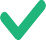 оптимизация рабочего процесса
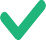 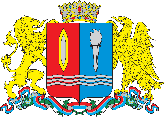 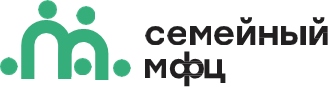 Создание чат-бота по вопросам оказания социальных услуг 
семьям и семьям с детьми Ивановской области
ВОЗМОЖНОСТИ